Отчет об исполнении бюджета для граждан Грузиновского сельского поселения за 2017г.
Исполнение бюджета начинается с момента утверждения решения о бюджете законодательным (представительным) органом муниципального образования и продолжается в течение финансового года.
Исполнение бюджета по доходам 
заключается в обеспечении полного и своевременного поступления в бюджет налогов, сборов, доходов от использования имущества и других обязательных платежей, в соответствии с утвержденным планом мобилизации доходов.
Исполнение бюджета по расходам
означает последовательное финансирование мероприятий, предусмотренных решением о бюджете, в пределах утвержденных сумм с целью исполнения принятых муниципальным образованием расходных обязательств.
Основные показатели исполнения бюджета
Грузиновского сельского поселения 
за 2017 год
Расходы бюджета 
Грузиновского 
сельского поселения

10765,2 тыс. рублей
Доходы бюджета 
Грузиновского 
сельского поселения

10800,3 тыс. рублей
Доходы бюджета
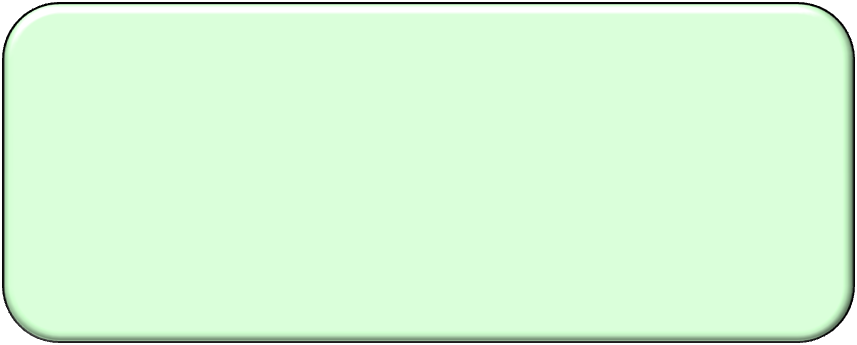 Межбюджетные трансферты
Иные межбюджетные трансферты (Трансфе́рт от лат. «Transfero»-переношу,перемещаю) Предоставляются на осуществление части полномочий по решению вопросов местного значения в соответствии с заключенными соглашениями
Субвенции 
(от лат. «Subvenire» - приходить на помощь)
Предоставляются на финансирование «переданных» другим публично-правовым образованиям полномочий
Субсидии 
(от лат. «Subsiduim» - поддержка)
Предоставляются на условиях долевого софинансирования расходов других бюджетов
Дотации 
(от лат. «Dotatio» -дар, пожертвование)
Предоставляется без определения конкретной цели их использования
Расходы бюджета
Структура доходов бюджета Грузиновского сельского поселения в 2017г.
Структура расходов бюджета Грузиновсокого сельского поселения в 2017г.
Информация для контактов

Администрация Грузиновского сельского поселения
347222 Ростовская область, Морозовский район,
хутор Грузинов, улица Вишневая, 26
тел. (86384) 3-74-61, факс (86384) 3-74-74
e-mail: sp24252@donpac.ru
Спасибо за внимание!